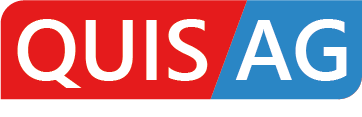 Power BI
MIS und Kennzahlensysteme
IT follows Business
Agenda
Vorstellung PowerBI
01
WAS IST PowerBI?Definition von BI und MS PowerBI
02
BEGRIFFSERKLÄRUNGWelche Begriffe werden in diesem Zusammenhang genutzt?
03
UNTERSCHIEDE BERICHT UND DASHBOARDWas gibt es für Unterschiede zu Berichten und Dashboards?
PowerBI BEISPIELEHier zeigen wir Ihnen einen Aufbau und verschiedene Visualisierungen
04
WAS IST PowerBI?
Definition
BI = Business-Intelligence
Business-Intelligence: Begriff aus der Wirtschaftsinformatik -> Darstellung von Verfahren und Prozessen zur systematischen Analyse des eigenen Unternehmens
umfasst Sammlungen, Auswertungen und Darstellungen von Daten in elektrischer Form 
früher auch als Kennzahlensystem bezeichnet
Power BI Geschäftsanalysedienst von Microsoft
verschiedene Datensysteme zu einem zusammengeführt
Ziel: Interaktive Visualisierungen mit einer Oberfläche
BEGRIFFSERKLÄRUNG
Begriffe
Visuals
grafische Elemente im Bericht oder Dashboard (Diagramme, Tabellen, Landkarten o. Piktogramme)

Dataset
werden benötigt, um Bericht und Dashboards anzuzeigen
Beinhaltet alle Daten, Tabellen, Felder und Berechnungen, diese werden üblicherweise aus Backendsystemen für das BI aufbereitet zur Verfügung gestellt
Data Warehouse
mehrere (n) Datasets

KPI
Kürzel für Key Performence Indicator
Kennzahlen zur Messung operativer und strategischer Ziele
UNTERSCHIED BERICHTE UND DASHBOARD
Unterschiede
Berichte/Report
Report = Bericht
Bericht kann aus mehreren Visuals bestehen
auf einer oder mehreren Seiten präsentiert
es wird auf ein Dataset zugegriffen
Möglichkeit zu filtern, zu exportieren oder auf Felder dahinter zuzugreifen (drill down)
Verwendung: Analysten und Entscheidungsträger, die Einfluss auf angezeigte Daten nehmen möchten
Dashboard
optisch zunächst keine Unterscheidung (auch hier Visuals vorhanden)
Seite aus Elementen von mehreren Berichten sowie Datasets
kein filtern möglich
E-Mail Benachrichtigung aktivierbar, für Informationen bei Erfüllung bestimmter Bedingungen
bei Bericht nicht möglich 
Verwendung: Wichtigste Kennzahlen (KPIs) auf einem Blick
PowerBI BEISPIELE
Aufbau MIS
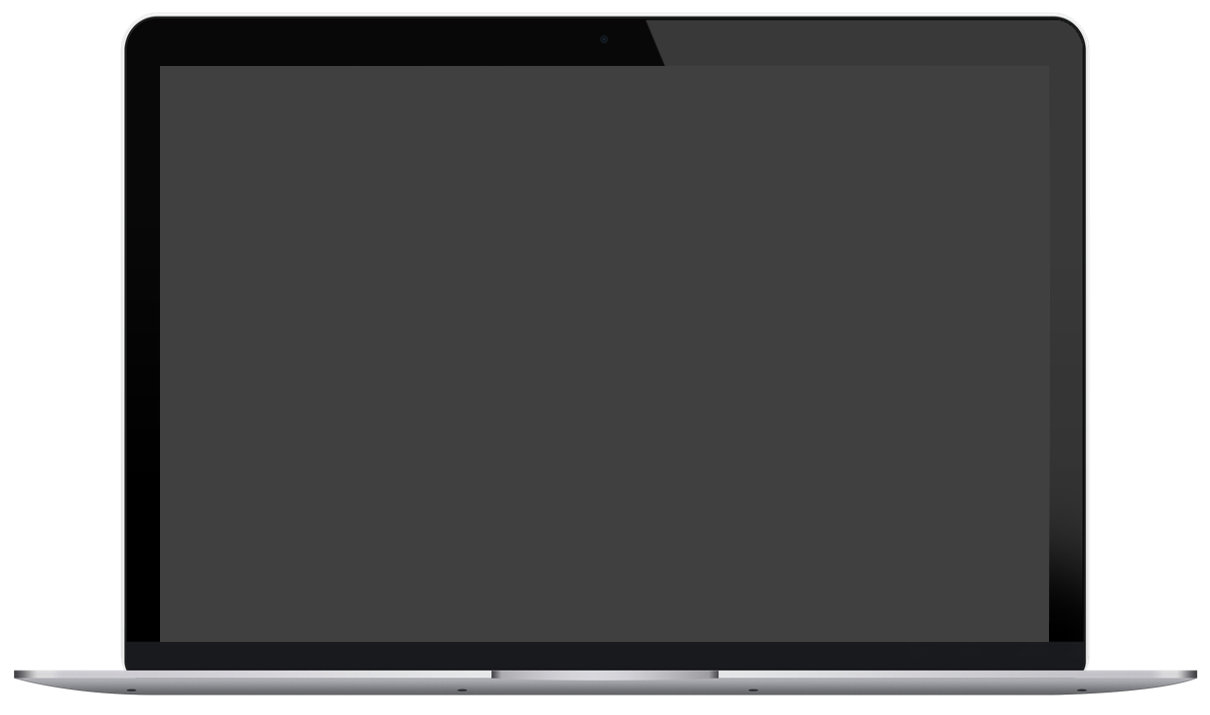 Auf der rechten Seite können sie einen Beispielaufbau eines MIS über ein Unternehmen hinweg sehen. 
Hier kann man sehen, dass die Führungsebene die Übersicht über alle Hauptkennzahlen der einzelnen Abteilungen hat und bis auf die letzte Ebene Navigieren kann. Jede Abteilung hat sein eigenes Dashboard mit den relevanten Kennzahlen und kann auf dessen Berichte zugreifen.
Tipp: Dashboards können Rechtegesteuert werden, so kann für jeden Nutzer festgelegt werden, welche Dashboards und Berichte dieser sehen darf.
Dashborad einer Abteilung
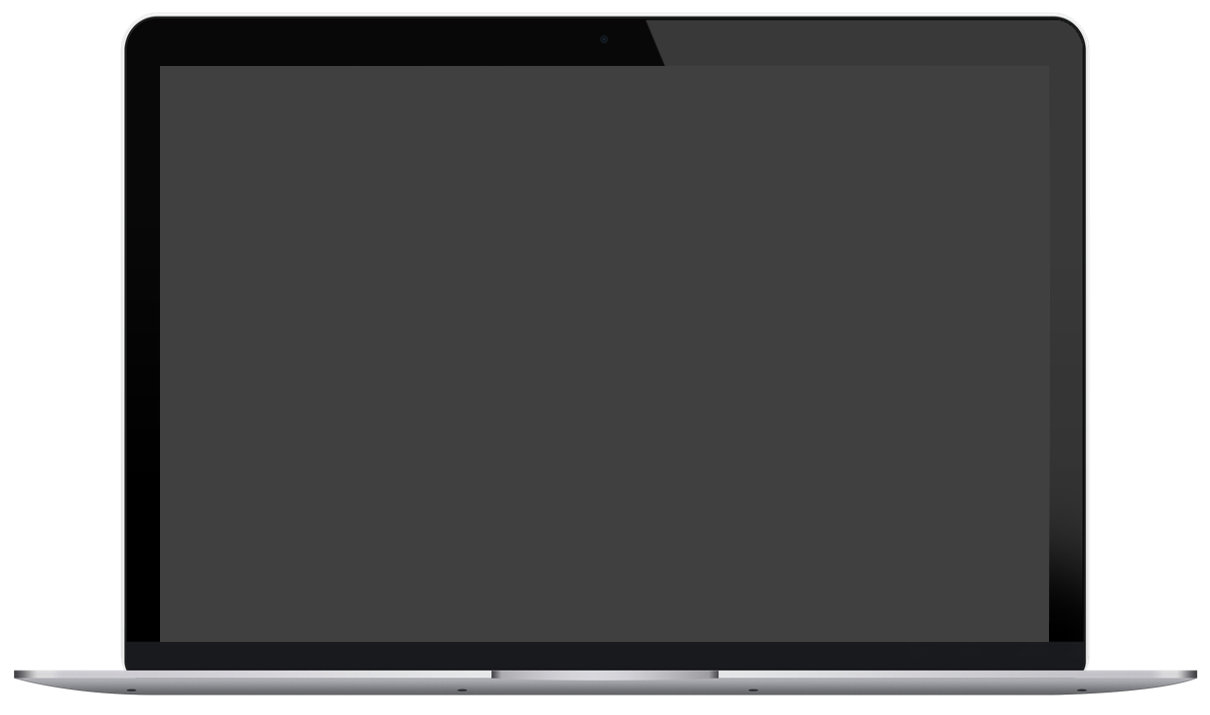 Qualität
Mit diesem Dashboard hat eine Abteilung die Möglichkeit die wichtigsten Kennzahlen auf einem Blick zu haben und zu kontrollieren.
Tipp: Die OKR Herangehensweise unterstützt Sie im Prozess der Aufnahme von MIS daten und bei der Einführung, da hier die Mitarbeiter selbst über die Abteilungsrelevanten Kennzahlen entscheiden.
Beispiel Vertriebsdashboard
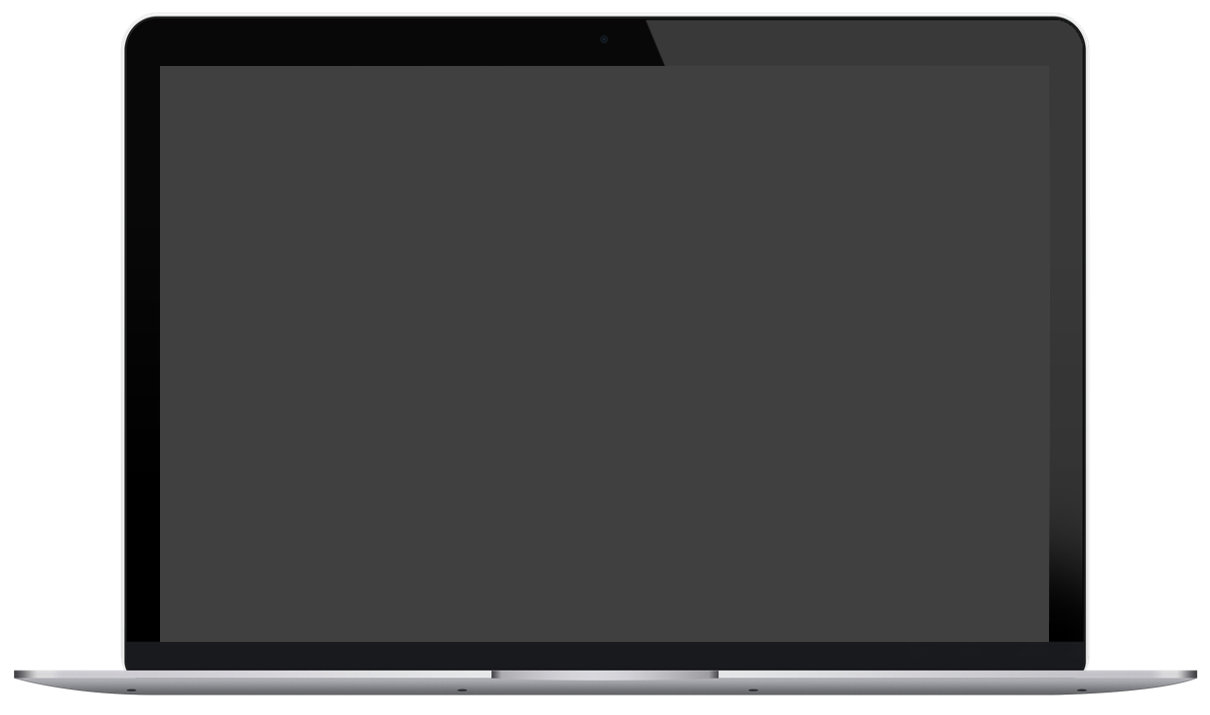 Qualität
Mit diesem Dashboard hat eine Abteilung die Möglichkeit die wichtigsten Kennzahlen auf einem Blick zu haben und zu kontrollieren.
Tipp: Die OKR Herangehensweise unterstützt Sie im Prozess der Aufnahme von MIS daten und bei der Einführung, da hier die Mitarbeiter selbst über die Abteilungsrelevanten Kennzahlen entscheiden.
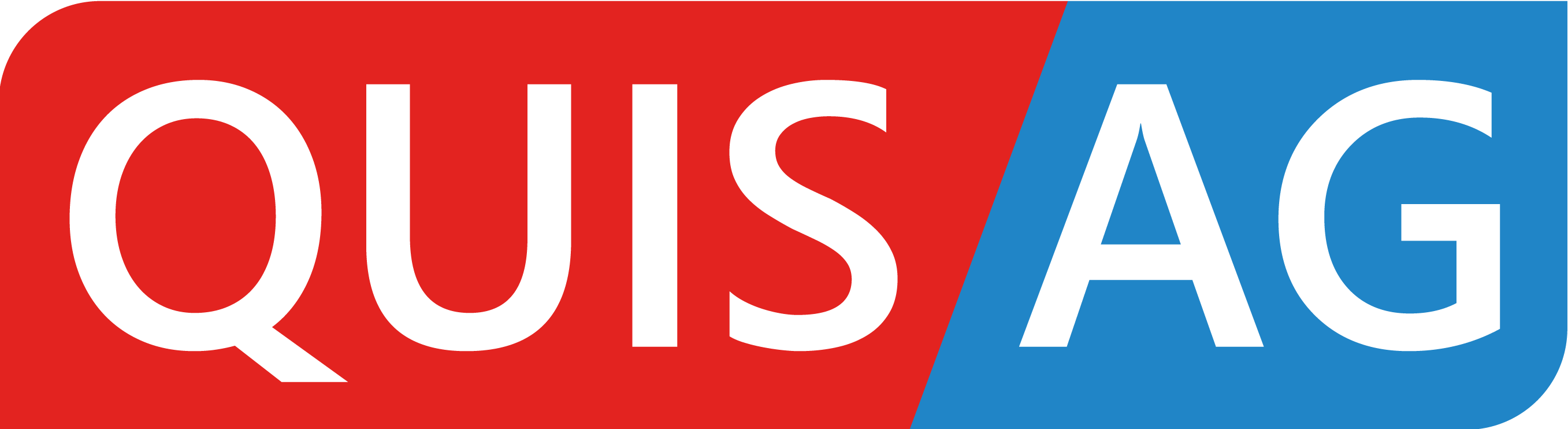 IT follows Business
Dipl. BW Riccardo Sachse
CEO
Senior Consultant & Agile Coach

ppa. Marcel Nösel
COO
Projektleiter / Geschäftsbereichleiter
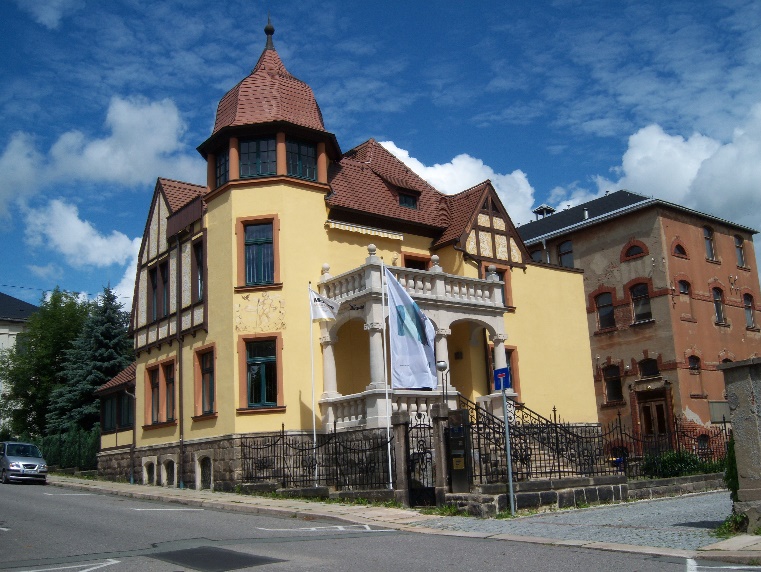 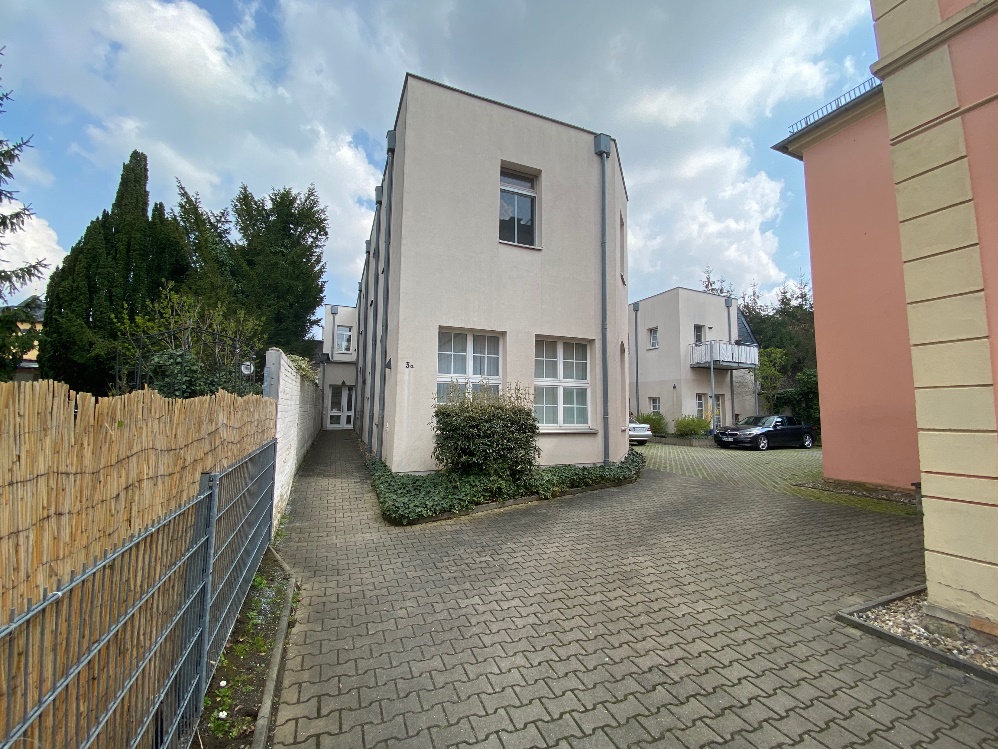 Zentrale
QUIS AG
Schulstraße 2 - 409427 Ehrenfriedersdorf
t: + 49 37341 48 67 10f: + 49 37341 48 67 19
Büro Dresden
ITCS24
Gellertstraße 3a
01445 Radebeul
t: + 49 351 85 09 52 97